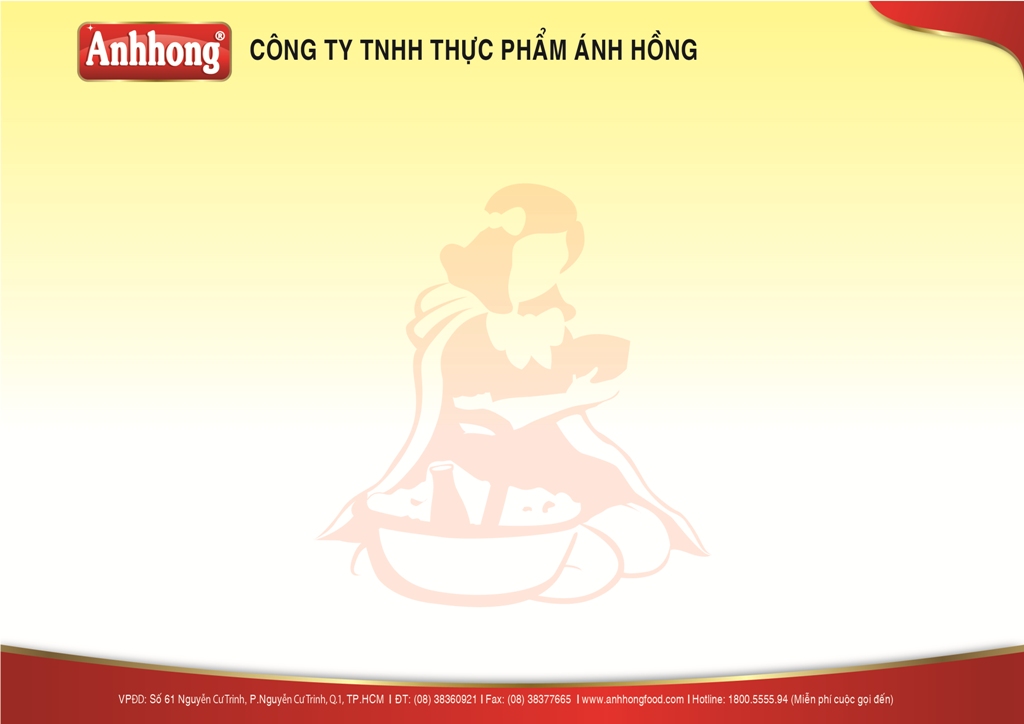 MASCOT – BIỂU TƯỢNG
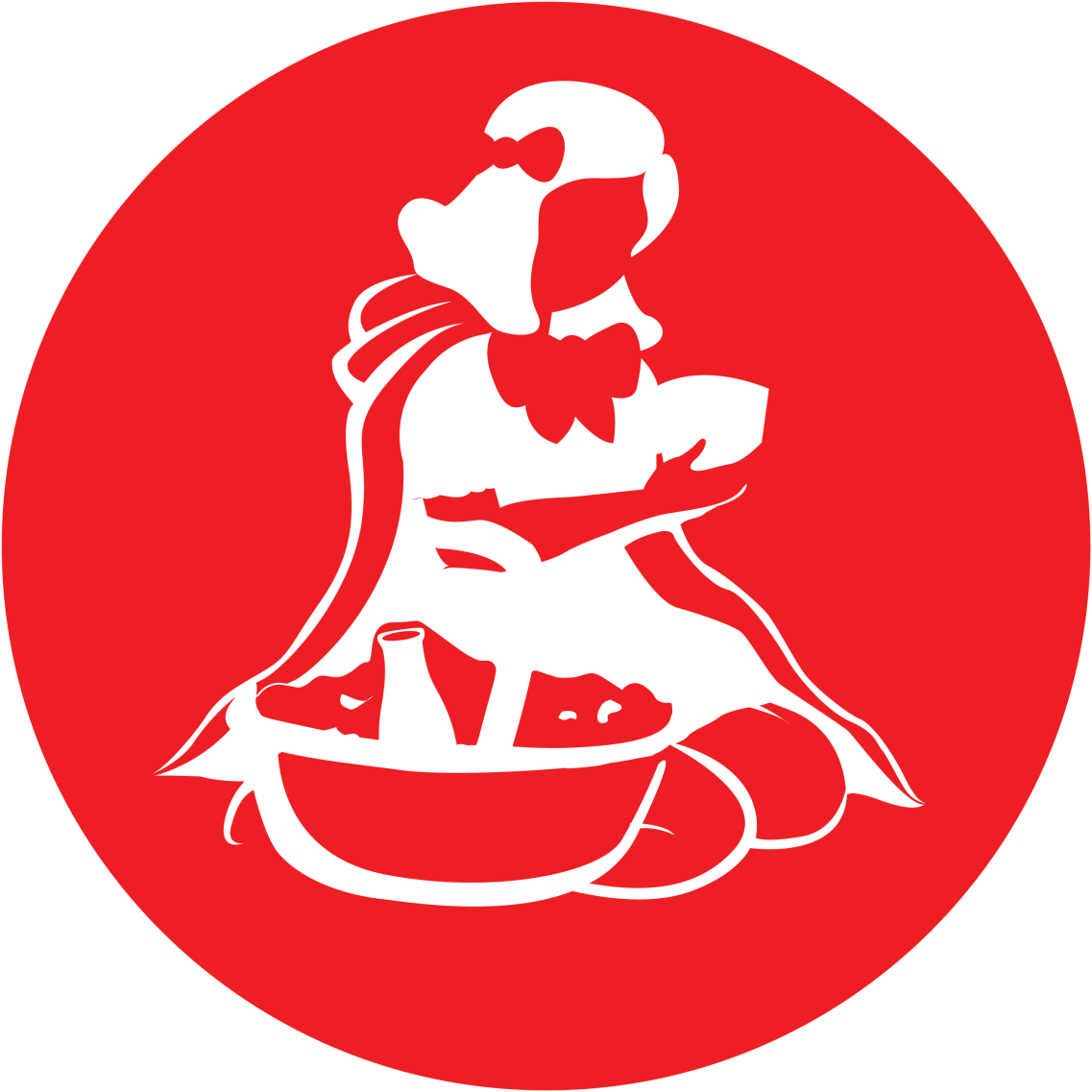 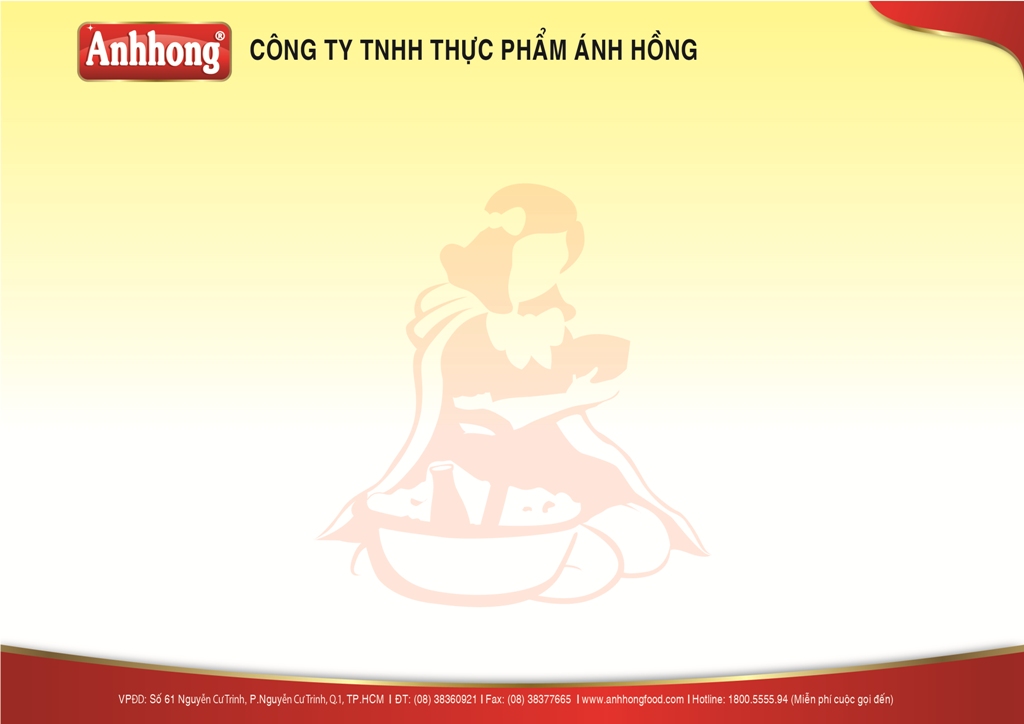 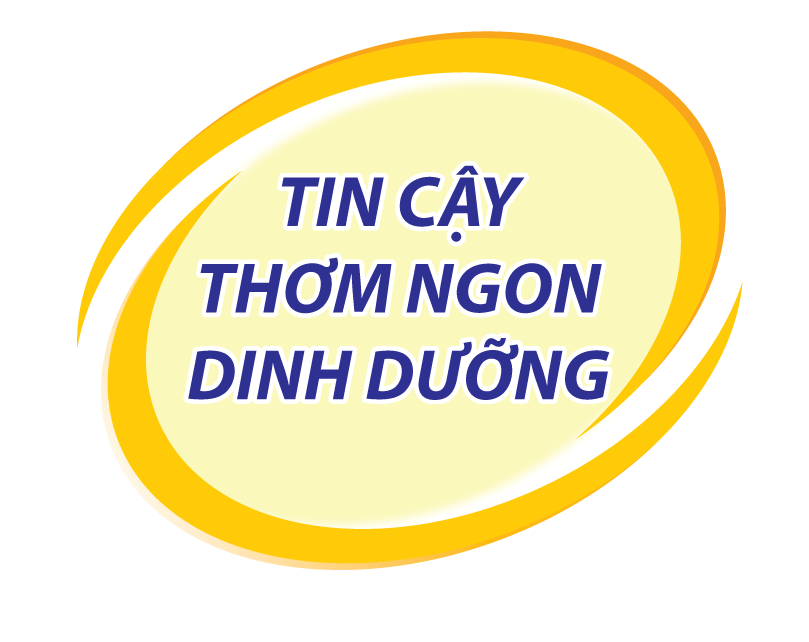 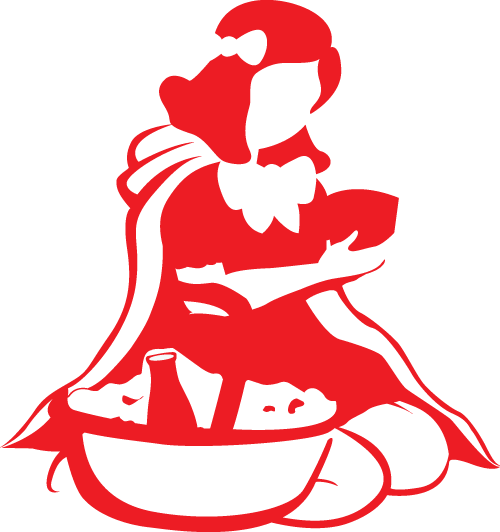